Langkah-langkah literasi informasi
Muhammad noor hidayat
Apa yg dimaksud masalah?
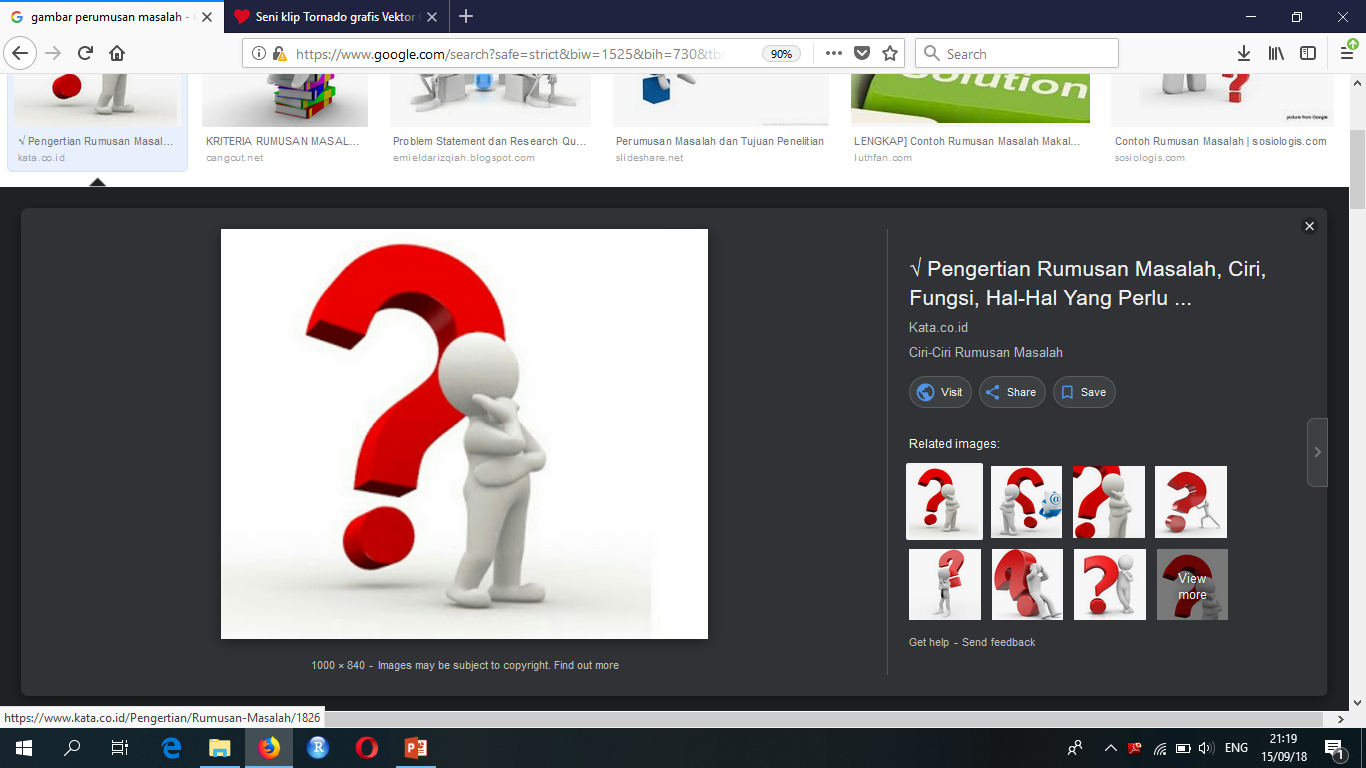 Perumusan Masalah
Masalah : pertanyaan/ kalimat yg memerlukan informasi untuk menjawab/ menguraikannya
Dalam bentuk kalimat tanya?(dalam penelitian)
Dalam bentuk kalimat topik (dalam karya tulis)
Masalah timbul karena ada kesenjangan antara harapan & kenyataan/ antara yg harus & yg sudah diketahui
Langkah Perumusan Masalah
Melakukan analisis situasi
Pengumpulan informasi (berbagai sumber)
Brainstorming (melihat hubungan antar kata kunci, variable, konsep, pemikiran yg telah didapatkan), memvisualisasikan pemikiran, lineargram, sekuens, spidergram, siklus, tabel perbandingan, kerangka interaksi, kerangka pemecahan masalah, webbing, concept mapping, idea mapping.
Mengajukan Pertanyaan (apa yg akan diteliti?, mengapa?)
Memvisualisasikan pemikiran, pemetaan pikiran: Lineargram, Sekuen, Spidergram, Siklus, Tabel Perbandingan, Kerangka Interaksi, Kerangka Pemecahan Masalah, Webbing, Concept Mapping, Idea Mapping
Contoh Brainstorming
Tulis topik dibagian tengah, cari beberapa bahasan yg berhubungan dengan tema utama, untuk setiap bahasan pikirkan kembali sub bahasan yg berkaitan langsung dan hubungkan dengan bahasan yg tepat.
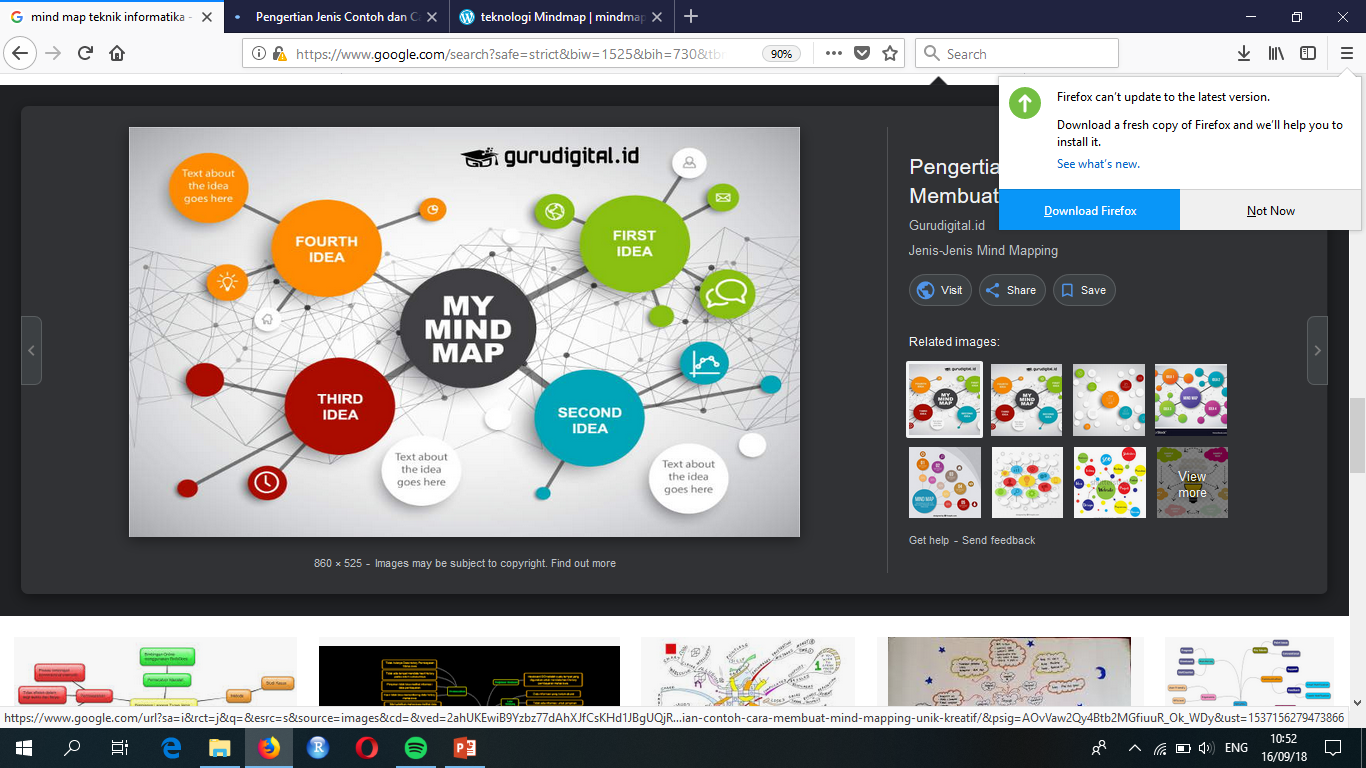 Langkah Kedua Perumusan Masalah (CI: Controlling Idea)
Membantu menentukan gagasan utama, kerangka berpikir dan kerangka tulisan (urutan bab, sub-bab, dan/ paragraph)
Membantu fokus pada tujuan penulisan
Membantu menemukan alur penyajian karya, menentukan subjek kalimat, urutan kalimat, untuk membentuk sebuah argument, penjelasan, tersaji sistematis & logis
4. Membantu melihat apakah paragraph, sub-bab, bab/ karya tsb sudah memadai
5. Membantu pembaca untuk mengikuti pokok pembahasan yg dibuat
Apakah Rumusan Masalah Sudah Tepat?
Apakah topik rumusan masalah terlalu luas/ terlalu sempit?
Apakah CI yang dibuat sudah sesuai kategori & hubungannya: 
- apakah CI overlapping? Ex: karakteristik ayah & laki-laki
- apakah ide pengontrol urutannya sudah logis?
Urutan CI yang Logis
Sudut Pandang dalam Rumusan Masalah
1. Mendukung/ menolak suatu kebijakan
Contoh: penerapan kantong plastik berbayar untuk mengurangi limbah plastik
2. Membuktikan sesuatu
Contoh: Kafein bersifat adiktif, bila dikonsumsi berlebihan dapat menyebabkan gangguan kesehatan
3. Menganalisis bagian-bagian dari suatu sistem & menunjukkan bagaimana keseluruhan bagian itu saling berkaitan
Contoh: membuat presentasi dengan power point lebih mudah apabila mengikuti langkah-langkahnya seperti menentukan materi, mempersiapkan materi, dan mendesain 
4. Mendefinisikan sesuatu
Contoh: Literasi Digital, tidak hanya kemampuan menggunakan TIK tetapi untuk menemukan, memanfaatkan, mengkomunikasikan konten informasi dengan kecakapan kognitif, etika, sosial emosional & aspek teknis/teknologi
5. Menjelaskan perkembangan sesuatu dalam kurun waktu tertentu
    Contoh: perkembangan musik K-Pop di Indonesia
6. Mengidentifikasi & menggambarkan suatu kecenderungan/ gejala umum
	Contoh: komik jepang menjadi pilihan utama bacaan anak usia SD
7. Mengklasifikasikan setiap jenis ke dalam kelompok/ kategori
Contoh: (a,b,c,d)
8. Menghubungkan satu bagian dengan seluruh bagian
Contoh: gadget memiliki dua pengaruh dalam perkembangan anak, dapat bermanfaat sebagai media pendidikan, namun juga dapat membuat anak malas belajar (game)
9.  	Membandingkan persamaan/ perbedaan 2 hal untuk menentukan tingkat persamaan/ perbedaan
Contoh: Transportasi darat lebih dipilih pemudik daripada, transportasi laut karena 3 alasan, biaya, waktu tempuh, variatif
10. Meneliti suatu teknik
Contoh : teknik penyebaran informasi melalui media dapat menggunakan beragam cara (media cetak, elektronik, online)
11. Menjelaskan konsep umum melalui contoh spesifik
Contoh: konsep literasi (literasi informasi, digital, media)
Source
Lien et al. 2014. Literasi Informasi: 7 Langkah Knowledge Management. Universitas Atma Jaya: Jakarta.
Terimakasih